PRELUDE

WELCOME & ANNOUNCEMENTS

AFFIRMATION OF MISSION STATEMENT 









CHORAL INTROIT
Our Mission Statement 
As disciples of Jesus Christ, led by the Holy Spirit, we experience God’s unconditional love, and we witness to others by discovering and sharing our gifts.
* CALL TO WORSHIP:  
 	
L:	Great and Good God, give us pure hearts that we may see you;
P:	Give us humble hearts that we may hear you.
L:	Give hearts of love that we may serve you. 
P:	Give us hearts of faith that we may live in you.
. . .
L:	Give us reverent hearts that we may worship you.
P:	Give us hearts of kindness and compassion that your Spirit may bring us alive and working in us.
L:	This is the day the Lord has made, let us rejoice and be glad in it.
P:  With joy and thanksgiving, let us worship God.
* HYMN:    No. 142	      All Hail the Power of Jesus’ Name	vv. 1 & 4

 All hail the power of Jesus’ Name!
Let angels prostrate fall;
Bring forth the royal diadem,
And crown Him Lord of all!
Bring forth the royal diadem,
And crown Him Lord of all!

. . .
O that with yonder sacred throng
We at His feet may fall!
We'll join the everlasting song,
And crown Him Lord of all!
We'll join the everlasting song,
And crown Him Lord of all!
PRAYER OF CONFESSION:  (in silence then in unison)
Merciful God, Giver of all good gifts, for gifts given, discovered, and distributed, we give you thanks and praise, and we ask your forgiveness when we fail to serve you with joy for the gifts you have entrusted to our care. . . .
May your Spirit move within us. Re-ignite passionate joy within us, and mold us by your Spirit that we may live into and do your will. This we pray in the strong name of Jesus’ our Lord . Amen.
ASSURANCE OF CHRIST’S FORGIVENESS:	

L:	As people of God, live as a forgiven people; be merciful in action, kind in heart, humble in mind, ready to love and forgive as freely as God has first freely loved and forgiven you. 

P:	In Jesus Christ, we are forgiven!  Let us forgive one another.
* CELEBRATING CHRIST’S FORGIVENESS: No. 582   (GTG)
Glory to God, whose goodness 
shines on me; and to the Son, 
whose grace has pardoned me; 
and to the Spirit, 
whose love has set me free.
As it was in the beginning, 
is now, and ever shall be. Amen.
* EXCHANGE OF CHRIST’S PEACE:

Pastor:   	The peace of Christ be with you.

People: 	  And also with you.      
   
Welcome one another with the peace of Christ.



~ Children may go downstairs for Sunday School ~
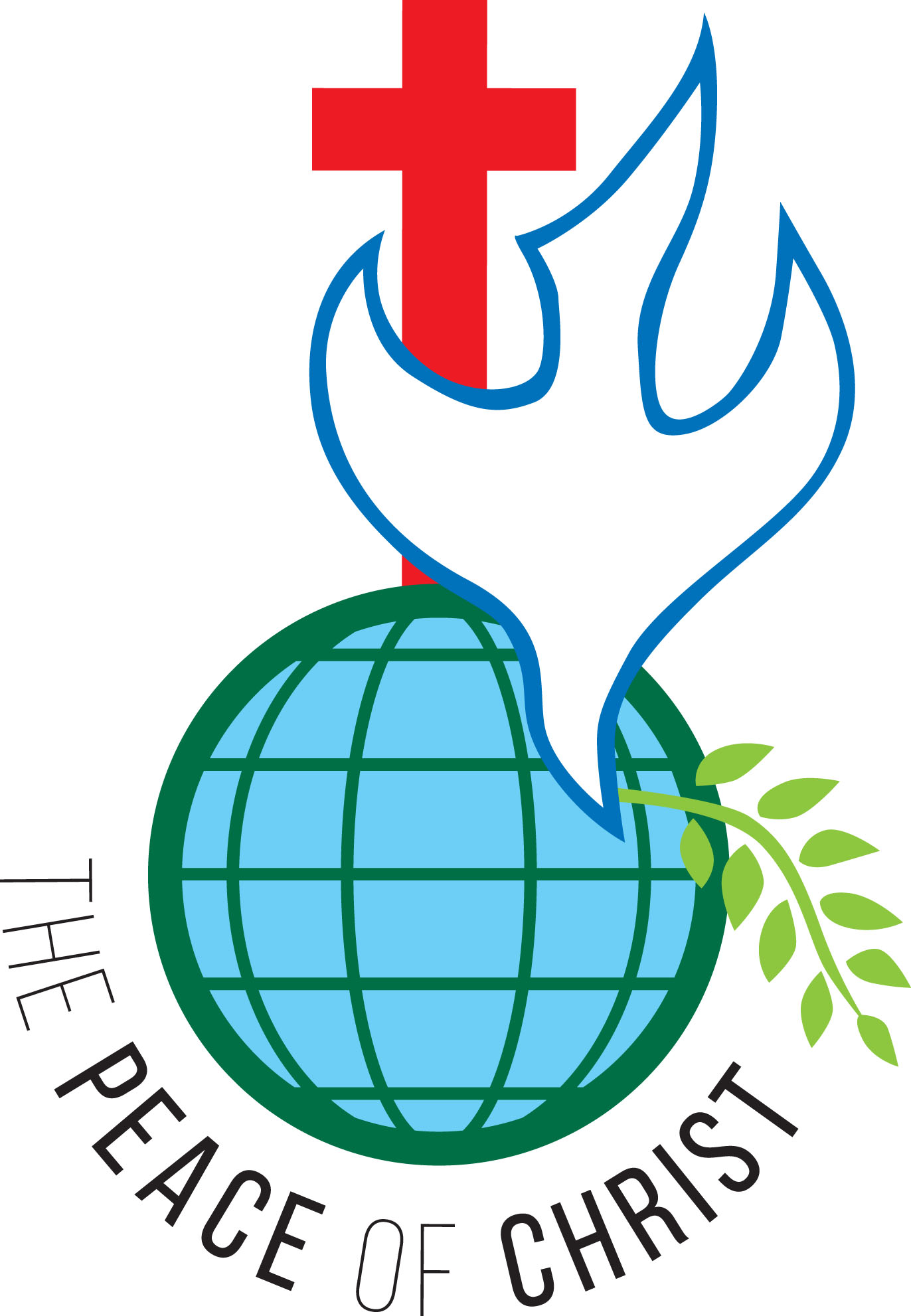 GIVING OF OUR GIFTS & OFFERTORY:
Our God has blessed us, so let us extend God’s Blessing as we present our Tithes and Offerings.

     
Thank you for being faithful stewards of your church family with your prayers, your time, talent, and your financial resources. 

Contributions may also be made: 
Electronically on the church website at fpcb-nj.org; 
By reoccurring electronic withdrawal; or by
By mailing your offering to the church: P.O. Box 385, Blairstown, NJ.
* DOXOLOGY:  No. 577   Glory Be to the Father
Glory be to the Father, and the Son, 
and the Holy Ghost;
As it was in the beginning, is now, and ever shall be, world without end. Amen.
As it was in the beginning, is now, and ever shall be, world without end. Amen.
Amen. Amen. Amen. Amen. Amen. Amen. Amen.
* PRAYER OF DEDICATION
DECLARING GOD‘S  WORD

HEBREW LESSON:  	Isaiah 62: 1–5
Isaiah imagines God’s joy like a wedding ceremony.
62 For Zion’s sake I will not keep silent,    and for Jerusalem’s sake I will not rest,until her vindication shines out like the dawn    and her salvation like a burning torch.2 The nations shall see your vindication    and all the kings your glory,and you shall be called by a new name    that the mouth of the Lord will give. . . .
3 You shall be a beautiful crown in the hand of the Lord and a royal diadem in the hand of your God. 4 You shall no more be termed Forsaken, and your land shall no more be termed Desolate, but you shall be called My Delight Is in Her and your land Married, for the Lord delights in you, and your land shall be married. 5 For as a young man marries a young woman, so shall your builder marry you, and as the bridegroom rejoices over the bride, so shall your God rejoice over you.
EPISTLE LESSON:	1 Corinthians 12: 1–11  
Jesus brings about a miracle at a wedding celebration.
12 Now concerning spiritual gifts, brothers and sisters, I do not want you to be ignorant. 2 You know that when you were gentiles you were enticed and led astray to idols that could not speak. 3 Therefore I want you to understand that no one speaking by the Spirit of God ever says “Let Jesus be cursed!” and no one can say “Jesus is Lord” except by the Holy Spirit. . . .
4 Now there are varieties of gifts but the same Spirit, 5 and there are varieties of services but the same Lord, 6 and there are varieties of activities, but it is the same God who activates all of them in everyone. 7 To each is given the manifestation of the Spirit for the common good. 8 To one is given through the Spirit the utterance of wisdom and to another the utterance of knowledge according to the same Spirit, . . .
9 to another faith by the same Spirit, to another gifts of healing by the one Spirit, 10 to another the working of powerful deeds, to another prophecy, to another the discernment of spirits, to another various kinds of tongues, to another the interpretation of tongues. 11 All these are activated by one and the same Spirit, who allots to each one individually just as the Spirit chooses.
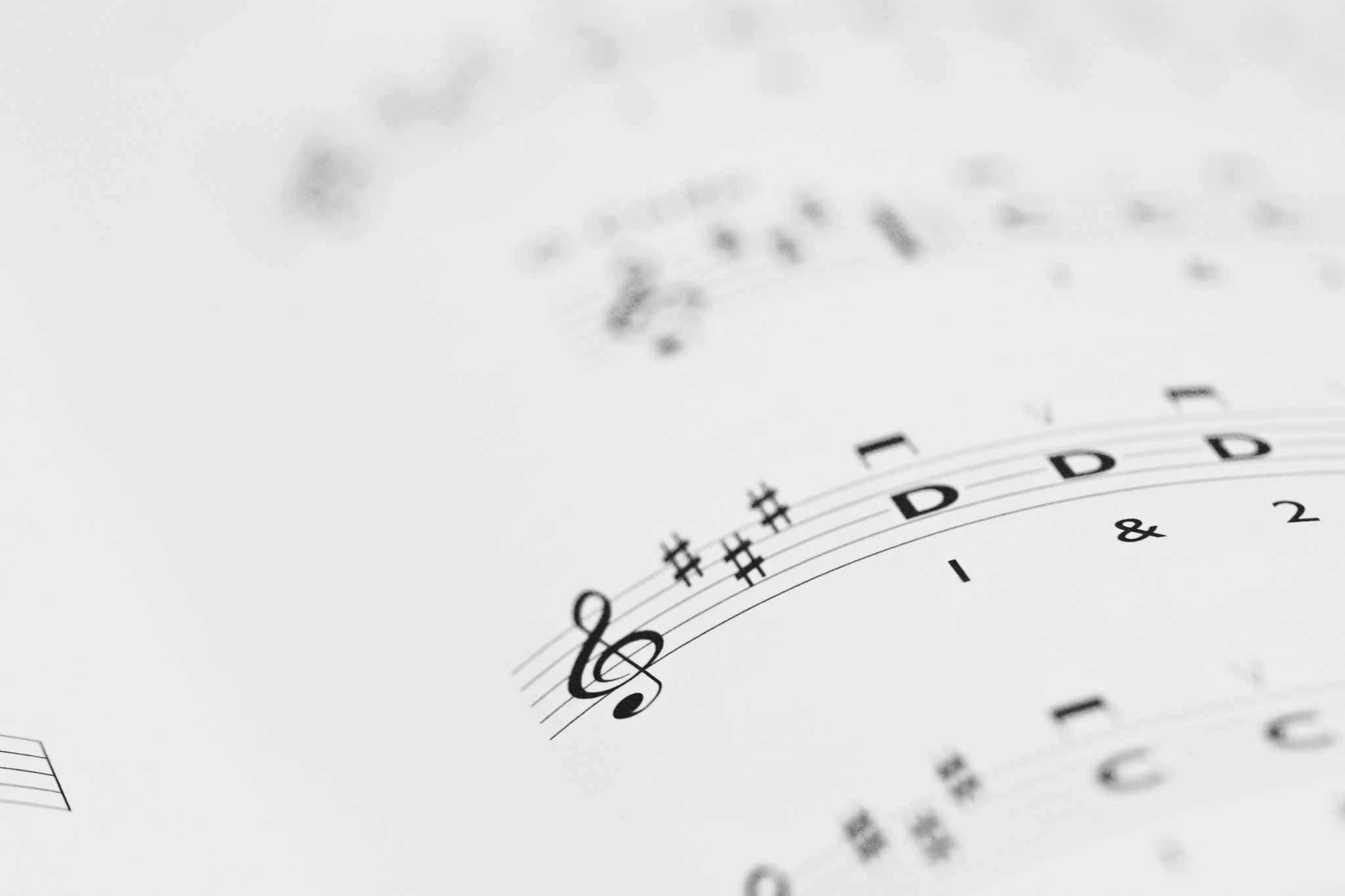 CHANCEL CHOIR ANTHEM
  
“In your House, O Lord”

 by Jay Turner
PSALTER: Psalm 36: 5–10 (read responsively, KJV)
The psalmist expresses gratitude for God’s steadfast love.

5 Thy mercy, O Lord, is in the heavens; and thy faithfulness reacheth unto the clouds.

6 Thy righteousness is like the great mountains; thy judgments are a great deep: O Lord, thou preservest man and beast. . . .
7 How excellent is thy lovingkindness, O God! therefore the children of men put their trust under the shadow of thy wings.

8 They shall be abundantly satisfied with the fatness of thy house; and thou shalt make them drink of the river of thy pleasures. . . .
7 How excellent is thy lovingkindness, O God! therefore the children of men put their trust under the shadow of thy wings.

8 They shall be abundantly satisfied with the fatness of thy house; and thou shalt make them drink of the river of thy pleasures. . . .
9 For with thee is the fountain of life: in thy light shall we see light.

10 O continue thy lovingkindness unto them that know thee; and thy righteousness to the upright in heart.
PASTOR DAVID’SSERMON:  
Gift-Sharing
RESPONDING TO GOD’S WORD

* AFFIRMATION OF FAITH:	A Contemporary Apostles’ Creed	
I believe in God who places joy in our souls, dancing in our toes and songs in our hearts. I believe God wanted gladness to flow like a river, so the Good Lord created a bountiful earth with plenty for all to share. . . .
I believe in Jesus, who turned water into wine, partied with outcasts and sinners, and touched the broken so they could leap and dance. I believe Jesus opened the doors and set an extra place so we could feast. 
I believe in the Holy Spirit, who prompts us to smile, who sends us invitations to come and dine, . . .
who nudges us to openness and tenderness. I believe the Spirit is present every time we gather to break bread and stirs within us the desire to live joyfully, to walk hopefully, and to enact justice boldly. Forever, I will live in the embrace of God and be a witness to Christ’s resurrection joy. Amen.
* HYMN:  			  In Christ Called to Baptize 	(vv. 1, 2, 4   No. 297 GTG)
In Christ called to baptize, 
we witness to grace
And gather a people 
from each land and race.
In deep, flowing waters, 
we share in Christ’s death,
Then, rising to new life, 
give thanks with each breath.
. . .
In Christ called to banquet, 
One table we share,
a haven of welcome; a circle of care.
Although we are many, 
we share in one bread.
One cup of thanksgiving
Proclaims Christ, our head.
. . .
Unite us, anoint us,  
O Spirit of love,
For you are within us, 
around us, above.
Equip us for service 
with gifts you bestow.
In Christ is our calling.  
In Christ may we grow.
PRAYER OF THANKSGIVING, OF THE PEOPLE, & THE LORD’S PRAYER

Our Father who art in heaven,
Hallowed be thy name. 
Thy kingdom come, thy will be done; 
On earth as it is in heaven.
Give us this day our daily bread; 
And forgive us our debts, 
As we forgive our debtors; 
And lead us not into temptation,
But deliver us from evil, 
For Thine is the kingdom 
And the power and the glory, forever.  Amen.
DEPARTING IN GOD’S NAME
* HYMN:   We Are One in the Spirit     (No. 300, GTG)
(They’ll Know We Are Christians by Our Love) 	

We are one in the Spirit, we are one in the Lord,  we are one in the Spirit, 
we are one in the Lord, and we pray that all unity may one day be restored: 
And they’ll know we are Christians 
by our love, by our love;  Yes, they’ll know 
we are Christians by our love.     Cont’d.
We will walk with each other; 
we will walk hand in hand; 
We will walk with each other; 
we will walk hand in hand, 
and together we’ll spread the news 
that God is in our land: 
And they’ll know we are Christians 
by our love, by our love;  Yes, they’ll know 
we are Christians by our love.       Cont’d.
We will work with each other, 
we will work side by side, 
we will work with each other, 
we will work side by side, 
and we‘ll guard human dignity 
and save human pride: 
And they’ll know we are Christians 
by our love, by our love;  Yes, they’ll know 
we are Christians by our love.        Cont’d.
All praise to the Father whom all things come and all praise to Christ Jesus, 
God’s only Son, and all praise to the Spirit, 
who makes us one: 
And they’ll know we are Christians 
By our love, by our love; 
Yes, they’ll know we are Christians 
by our love.
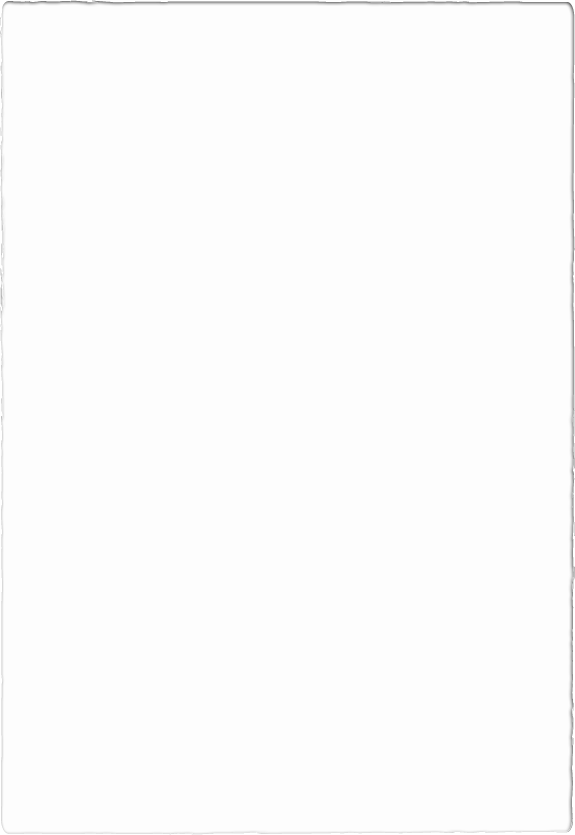 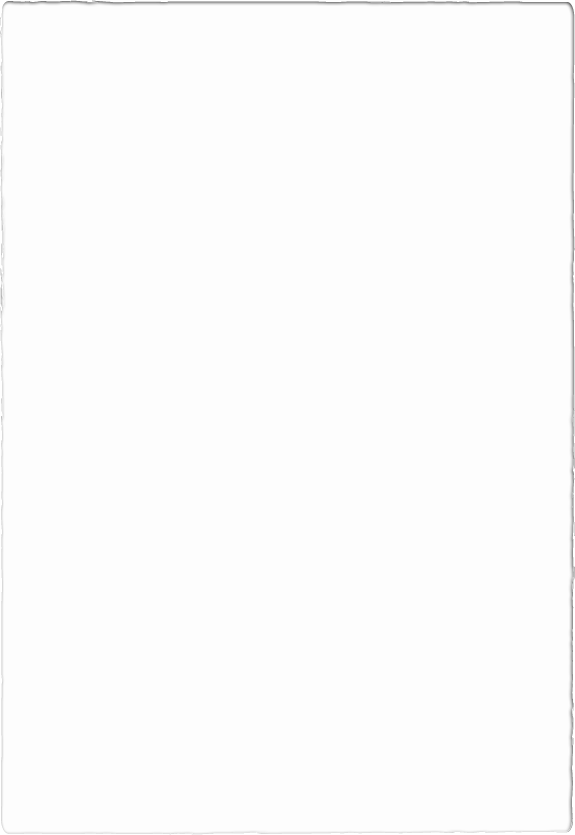 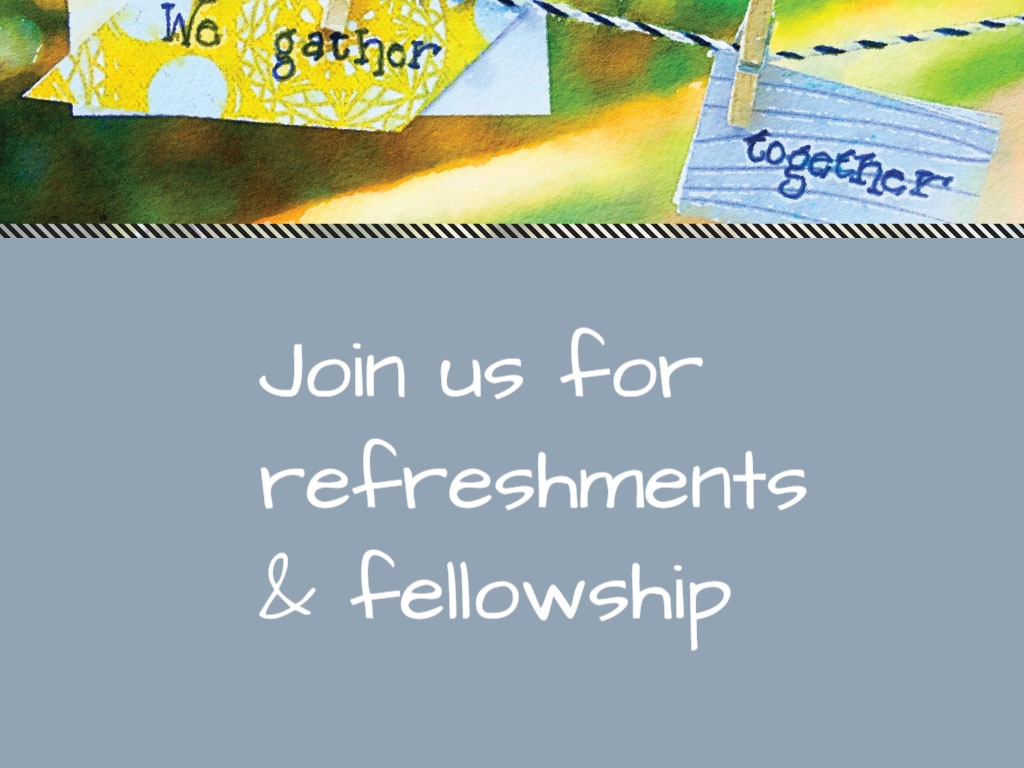 * CHARGE TO THE PEOPLE & BENEDICTION

* CHORAL BENEDICTION

    POSTLUDE
Our worship has ended—our Christian Witness begins!